Socialism: Marxism and materialism: 19 century
Socialism
17th c.: Moor, Campanella, Marx – utopias;
19th c.: Marx, Owen, Morris: ideology;
Two forms of socialism: revolutionary and social democracy;
Socialism
Elements:
Community
Fraternity
Social equality;
Need/minimal need;
Social class;
Common property.
K. Marx
Karl Marx
Karl Marx was born on May 5, 1818 , in the city of Trier in Rheinish Prussia. His family was Jewish, but converted to Protestanism in 1824. The family was petty-bourgeois; his father was a lawyer.
University: Marx was a Hegelian idealist
No academic career (after Ludwig Feuerbach had been deprived of his chair in 1832 and in 1841 the government had forbade the young Professor Bruno Bauer to lecture at Bonn)
1842 editor of  a paper in opposition to the Prussian government, called the Rheinische Zeitung: closed in 1843
1843, Marx married, at Kreuznach
September 1844, Frederick Engels and Karl Marx met in Paris
1845 Marx is banned from Paris and moves to Brussels
1848 The Communist Manifesto
From 1848 to 1849 Marx was banned from Belgium, France and Germany. He moved to London where spent the rest of his life
1859 Contribution to the Critique of Political Economy 
In 1864 (September 28) the International Working Men’s Association – the First International – was founded in London and Marx was the heart and soul of this organization 
1867 First Volume of The Capital (the II and III Volumes will be published posthomously by Engels)
On March 14, 1883, Marx passed away
K. Marx
Materialism
Hegel’s dialectics but adjusted to explain history (materialism and class approach)
State is an abusive structure to perform the interests of the wealthiest
Idea: communism without classes, private property and at later stages dissolution of a state.
Civic society: essence of the material relations, organization that is originatd from the production process.
K. Marx
Interests of a civic society and a state are different;
A state tries to monitor and control the C. S.
Freedom is to turn a state to a subordinate to c.s. body;
Development of self-management( ruling) based on communism;
(Lenin and Plekhanov in Russia)
Economic relations: basis and substructure;
Alienation and the gap of interests;
Religion and church;
Karl Marx and Frederick Engels
Karl Marx
“A specter is haunting Europe – the specter of Communism”
Karl Marx
A QUESTION OF WONDER

XIX Century Optimism based on Scientific Progress
Hegelian magnification of his epoch
Versus
The misery and weakness of the Masses of Workers
Karl Marx
Turning Hegel upside down:
Reality is not generated by the Spirit but by Material (I economic and II social) Reality

The key for understanding reality are the Relations of Production
In particular the Instruments of Production
Karl Marx
Against Philosophy?
“Philosophers have only interpreted the world, the point is to change it”
 in Marx Theory and Practice coincide 
 PRAXIS
Karl Marx
DIALECTICAL MATERIALISM
It is different from classic (passive) materialism where natural laws (physics) explain everything
In Marx History is the center  History is the deep transformation of nature by human work
Therefore it is not history to be subjected to natural laws; rather it is nature that is subject and transformed by human work: MAN IS A HISTORICAL PRODUCT
Dialectical Materialism is ACTIVE and the main actor is PROLETARIAT
Karl Marx: Concepts
Political Emancipation: liberal rights and liberties  rights of separation (everyone needs protection against everyone else) and negative freedom, that is freedom from interference
VS
Human Emancipation: real freedom should be found positively in our relations with other people
Karl Marx: Concepts
An Eschatological Conception (an interpretation of history stating that history is oriented toward a final goal)
Prehistory of humanity (personal dependence on a community [ancient history] or a master [for example, feudalism])
History (the personal independence of the individual founded on material dependence [bourgeoisie])
Communism: an ideal state situated not on another level (as for example heaven), but in the future that stands before us
Karl Marx: Concepts
Alienation
A Proletarian is alienated:
First, from the product, which as soon as it is created is taken away from its producer 
Second, in productive activity (work) which is experienced as a torment (not creative work, but just a means in order to get a salary)
Third, from species-being, for humans produce blindly and not in accordance with their truly human powers 
Finally, from other human beings, where the relation of exchange replaces the satisfaction of mutual need
Karl Marx: Concepts
An Ideological Critique: The Primacy Thesis
Every society is composed by two levels:
Structure: the economic reality of the instruments of production and the deriving relations
Superstructure: culture, ideology and political institutions created on the basis of the structure in order to justify it, and at the same time to hide the material reality. The superstructure creates the conditions for false consciousness, promoting ideas that reflect the interests of a particular class at a particular time in history, but which are presented as universal and eternal. For example, “Religion is the opiate of the people”
Karl Marx: Concepts
But if the future is determined by the historical forces of economic production, so it will happen anyway, why revolution is necessary?
Because revolution will speed up the process and it will organize the passage.
Besides although the Proletariat already exists, it still has no consciousness of itself
PRAXIS
Theory plus Action 
Or
Historical Necessity plus Human Decision
Anarchism:
Never an anarchic party came to power;
“Against power/authority”;
Stateless society;
It is “ultra-liberalism” or “ultra-socialism”;
William Godwin, P.-J. Proudhon, M. Bakunin, P. Kropotkin (anarcho-communism);
Anarchism
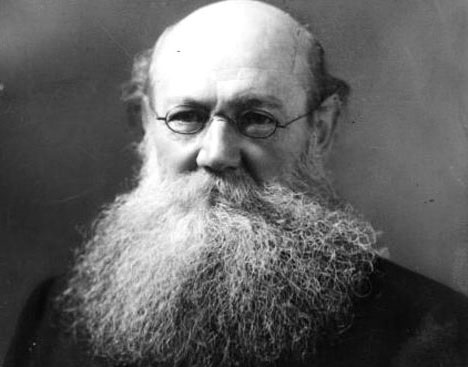